INSTRUCTIONS
NOTES
HOW TO USE THIS DOCUMENT
Instructions are for consultants' use only, for information purposes, to help to properly use the GCworkplace survey report template.

Remove this slide before presenting any final survey results report to the client.
The GCworkplace survey report is a template outlining the different way to visualize the data gather through the Qualtrics GCworkplace survey in the context of a Government of Canada fit-up project.  As the top-down information gathering model that has been used until now is no longer effective in gathering data about how an organization works, the survey report give a broad idea of fundamental functional needs of employees.
You must use the data output from the Qualtrics data report
You may use as many or as few of the slides/ data visualizations as are necessary to communicate key findings
You may modify chart types according to optimal representation of results
You must add your own design recommendations for each key findings – text box set up on left side of each slide
You must follow instruction in red and remove them before presenting any final survey result
INSTRUCTIONS
NOTES
HOW TO USE THIS DOCUMENT
All data visualizations are currently using sample data. You must edit the datas manually by clicking on the charts, selecting ‘edit data’ in the chart tools tab and replacing the numeric values for each question with the numbers generated by your Qualtrics data report, matching each corresponding question
You should note the variation in response rate and document them in the methodology of the survey. You must note the questions that had particularly low response rates.
You must manually refresh the Pivot table after adding the data
Instructions are for consultants' use only, for information purposes, to help to properly use the GCworkplace survey report template.

Remove this slide before presenting any final survey results report to the client.
GCworkplace survey report
Qualtrics data report
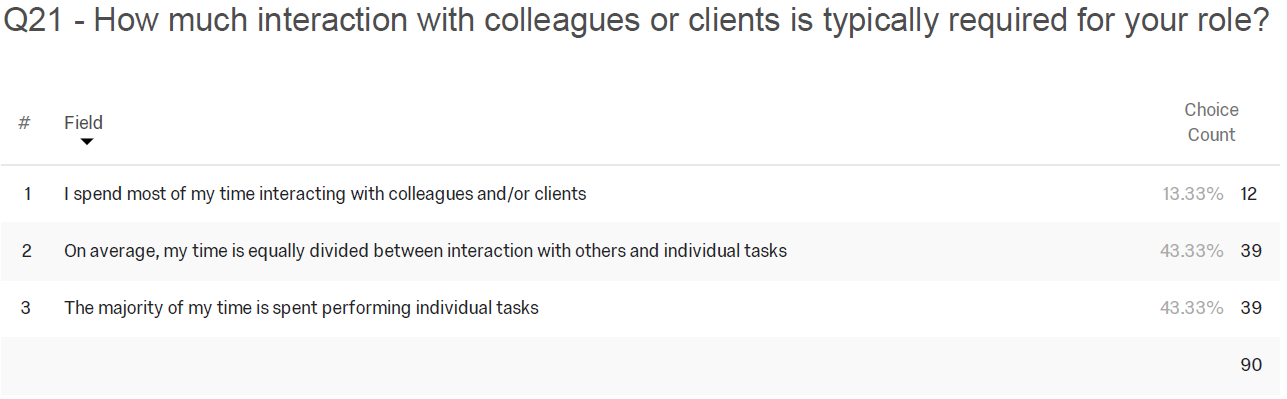 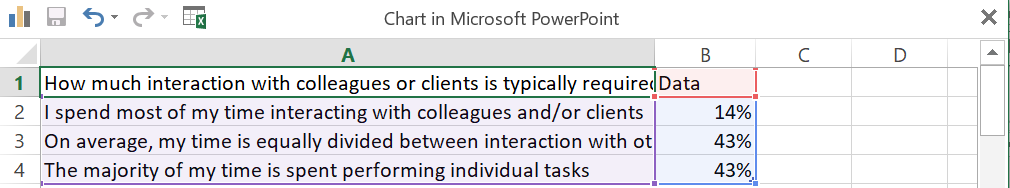 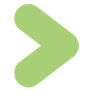 INSTRUCTIONS
NOTES
COMMENT UTILISER CE DOCUMENT
Les instructions sont destinées uniquement aux consultants, à des fins d'information, pour vous aider à utiliser correctement le modèle de rapport du sondage du Milieu de travail GC.

Supprimez cette diapositive avant de présenter tout rapport final des résultats du sondage au client.
Le rapport du sondage sur Milieu de travail GC est un modèle décrivant les différentes manières de visualiser les données collectées lors du sondage du Milieu de travail GC avec Qualtrics dans le contexte d’un projet d’aménagement du gouvernement du Canada. Comme le modèle de collecte d'informations utilisé jusqu'à présent ne permet plus de recueillir efficacement des données sur le fonctionnement d'une organisation, le rapport du sondage donne une idée générale des besoins fonctionnels fondamentaux des employés.
Vous devez utiliser les données du rapport de données Qualtrics.
Vous pouvez utiliser autant de diapositives / visualisations de données que nécessaire pour communiquer les résultats clés.
Vous pouvez modifier les types de graphiques en fonction de la représentation optimale des résultats.
Vous devez ajouter vos propres recommandations de conception pour chaque conclusion principale – une zone de texte dédiée a été configurée à gauche de chaque diapositive.
Vous devez suivre les instructions en rouge et les supprimer avant de présenter tout résultat final du sondage.
INSTRUCTIONS
NOTES
COMMENT UTILISER CE DOCUMENT
Toutes les visualisations de données utilisent actuellement des exemples de données. Vous devez modifier les données manuellement en cliquant sur le graphique, en sélectionnant « Modifier les données" dans l'onglet "Outils de graphique" et en remplaçant les valeurs numériques de chaque question par les nombres générés par votre rapport de donnée Qualtrics.
Vous devriez noter et documenter la variation du taux de réponse dans la méthodologie du sondage. Vous devez noter les questions qui ont eu des taux de réponse particulièrement faibles.
Vous devez actualiser manuellement le tableau croisé après avoir ajouté les données.
Les instructions sont destinées uniquement aux consultants, à des fins d'information, pour vous aider à utiliser correctement le modèle de rapport du sondage du Milieu de travail GC.

Supprimez cette diapositive avant de présenter tout rapport final des résultats du sondage au client.
Rapport du sondage du Milieu de travail GC
Rapport de données Qualtrics
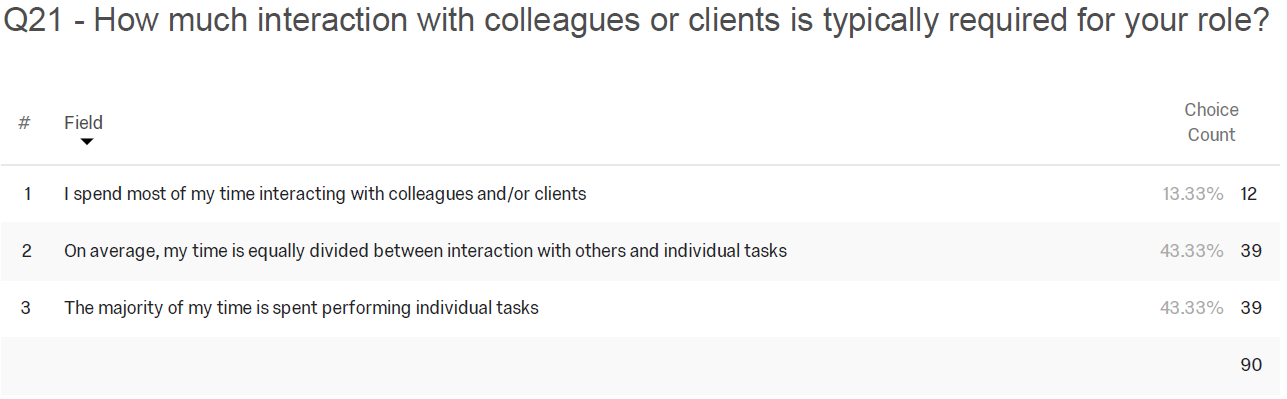 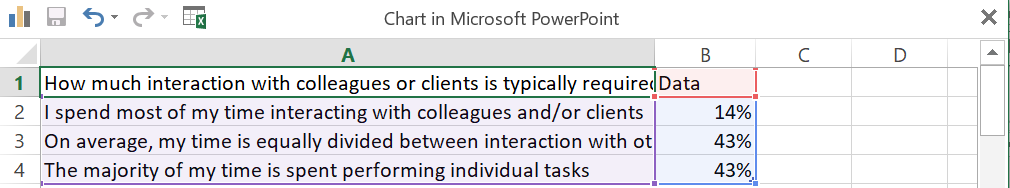 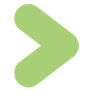 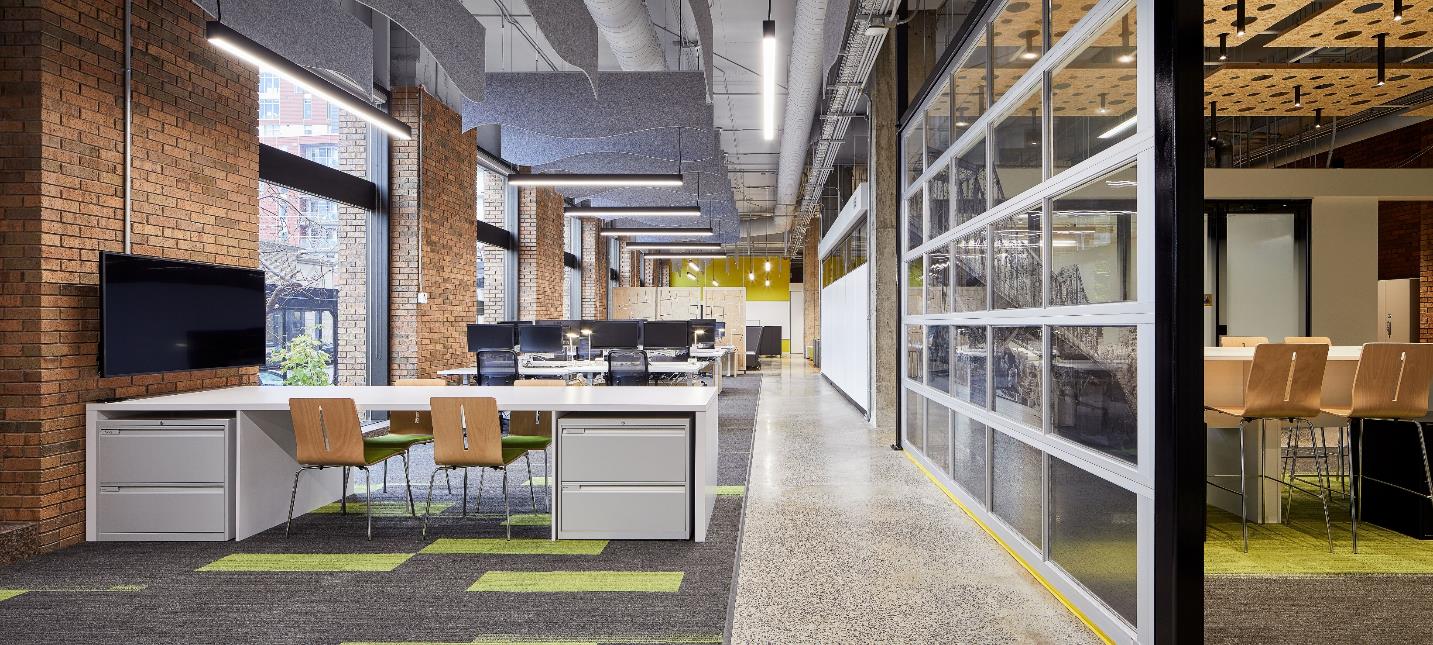 GCworkplace Design Survey Report  Rapport du sondage de conception du Milieu de travail GC
[Project name / Nom du projet, address / adresse]
Date: Month / Mois, 2021
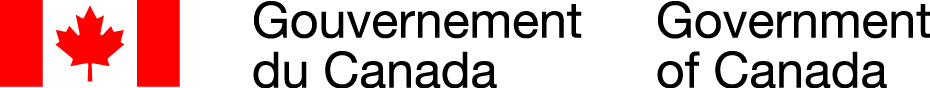 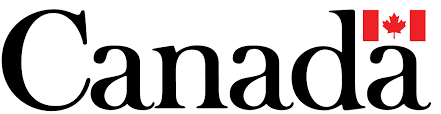 [Speaker Notes: NOTE: Due to the Privacy Act of Canada, we, as the researcher, are responsible for ensuring the confidentiality of the data collected during this survey. In addition, we must at all times and in all circumstances ensure the anonymity of participants. https://www.priv.gc.ca/en/privacy-topics/privacy-laws-in-canada/
En raison de la Loi sur la protection des renseignements personnels du Canada, nous, en tant que chercheur, avons la responsabilité d'assurer la confidentialité des données recueillis lors de ce sondage. De plus, nous devons en tout temps et en toutes circonstances assurer l'anonymat des participants. https://www.priv.gc.ca/fr/sujets-lies-a-la-protection-de-la-vie-privee/lois-sur-la-protection-des-renseignements-personnels-au-canada/]
Recommended Activity ProfileProfil d’activité recommandé
Conclusions
INSTRUCTIONS:
The activity profile is determined through results from multiple questions. Refer to Appendix A for definition of each activity profiles.

Le profil d'activité est déterminé selon les résultats de plusieurs questions. Référez vous à l’annexe A pour la définition de chacun des profils d’activité.
Right-click the tab to edit data / Clic droit sur la barre pour modifier les données
Do not edit data for background gradient / Ne pas modifier les données du fond dégradé
AUTONOMOUS 
AUTONOME
BALANCED
ÉQUILIBRÉ
INTERACTIVE
INTERACTIF
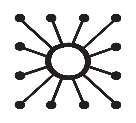 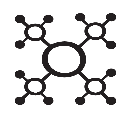 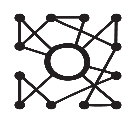 [Speaker Notes: INSTRUCTIONS: The activity profile is determined through results from multiple questions. Refer to Appendix A for definition of each activity profiles.
Le profil d'activité est déterminé selon les résultats de plusieurs questions. Référez vous à l’annexe A pour la définition de chacun des profils d’activité.]
Workstyles / Style de travail
Question 1
# of respondents / # de répondants
How much interaction with colleagues or clients is typically required for your role?

Quelle fréquence d’interaction avec des collègues ou des clients est généralement requise pour votre poste?
Conclusions
Workstyles / Style de travail
Question 2
Thinking about the work that you do, which of the following tasks do you do in an average week?

Dans le cadre de votre travail, lesquelles des activités suivantes faites-vous au cours d’une semaine typique?
Conclusions
[Speaker Notes: NOTE: Questions 2, 3 and 4 use carry-over logic, which means that selected answers to question 2 are used as the choice for question 3 and so on.
Les questions 2, 3 et 4 utilisent une logique de report, ce qui signifie que les réponses sélectionnées à la question 2 sont utilisées comme choix pour la question 3 et ainsi de suite.]
Workstyles / Style de travail
Questions 1 & 2
How much interaction with colleagues or clients is typically required for your role?

Quelle fréquence d’interaction avec des collègues ou des clients est généralement requise pour votre poste?


Thinking about the work that you do, which of the following tasks do you do in an average week? 

Dans le cadre de votre travail, lesquelles des activités suivantes faites-vous au cours d’une semaine typique?
[Speaker Notes: INSTRUCTIONS: Use the data in the second graph of Q2 in the data report. The data in the graph corresponds to the number of responses.
Utilisez le deuxième graphique de la Q2 dans le rapport de données. Les données dans le graphique correspondent au nombre de réponses.]
Workstyles / Style de travail
Question 3
# of respondents / # de répondants
Which of the following activities are performed or will be performed at the office, outside the office or at both? 

Lesquelles des activités suivantes sont effectuées ou seront effectuées au bureau, à l'extérieur du bureau ou aux deux?
Conclusions
[Speaker Notes: NOTE: Questions 2, 3 and 4 use carry-over logic, which means that selected answers to question 2 are used as the choice for question 3 and so on.
Les questions 2, 3 et 4 utilisent une logique de report, ce qui signifie que les réponses sélectionnées à la question 2 sont utilisées comme choix pour la question 3 et ainsi de suite.]
Workstyles / Style de travail
Question 4
Indicate how much of a typical week is spent performing the following activities at the office? 

Dans une semaine typique, combien de temps est consacré aux activités suivantes au bureau?
Conclusions
[Speaker Notes: NOTE: Questions 2, 3 and 4 use carry-over logic, which means that selected answers to question 2 are used as the choice for question 3 and so on.
Les questions 2, 3 et 4 utilisent une logique de report, ce qui signifie que les réponses sélectionnées à la question 2 sont utilisées comme choix pour la question 3 et ainsi de suite.]
Workpoints / Points de travail
Question 5
When concentrating on individual work, what characteristics are important to your productivity?

Quelles sont les caractéristiques nécessaires pour rendre votre milieu de travail productif en termes de tâches individuelles?
Conclusions
Workpoints / Points de travail
Question 6
When communicating or collaborating, what characteristics are important to your productivity?

Quelles sont les caractéristiques nécessaires pour rendre votre milieu de travail productif en termes de communication et de collaboration?
Conclusions
Workpoints / Points de travail
Question 7
What element of your current workplace would you like to see improved? 

Quels aspects de votre environnement de travail actuel changeriez-vous?
Conclusions
Workpoints / Points de travail
Question 8
Please indicate why these elements are not currently meeting your needs.

Veuillez indiquer pourquoi les éléments ci-dessous ne répondent pas à vos besoins.
Conclusions
Workpoints / Points de travail
Conclusions
INSTRUCTIONS:
The workpoints are determined through results from multiple questions. Please note, this is a workpoint analysis that would be most useful for your group. However, you must respect the minimum and maximum scales in the GCworkplace Space Planning Workbook.

Les points de travail sont déterminés selon les résultats de plusieurs questions. Attention, il s'agit d'une analyse des points de travail qui seraient les plus utiles pour votre groupe. Cependant, vous devez respecter les barèmes minimum et maximum du Cahier de planification du Milieu de travail GC.
Workpoints Recommendations / Recommandations de points de travail
Right-click to edit data / Clic droit pour modifier les données
[Speaker Notes: INSTRUCTIONS: The workpoints are determined through results from multiple questions. Please note, this is a workpoint analysis that would be most useful for your group. However, you must respect the minimum and maximum scales in the GCworkplace Space Planning Workbook.
Les points de travail sont déterminés selon les résultats de plusieurs questions. Attention, il s'agit d'une analyse des points de travail qui seraient les plus utiles pour votre groupe. Cependant, vous devez respecter les barèmes minimum et maximum du Cahier de planification du Milieu de travail GC.]
Workpoints / Points de travail
Question 9
# of respondents / # de répondants
Do you have a specific need for spaces or design elements that contribute to stress reduction?

Avez-vous besoin d‘un espace spécifique ou d'éléments de conception contribuant à la réduction du stress?
Conclusions
Workpoints / Points de travail
Question 10
# of respondents / # de répondants
Do you have a specific need for spaces or design elements that support recovery from physical exertion?

Avez-vous besoin d‘un espace spécifique ou d'éléments de design pour récupérer après un effort physique?
Conclusions
[Speaker Notes: NOTE: A text box "please specify" may have been added to this question (added on request only)
Il est possible qu'une case de texte «veuillez préciser» ai été ajoutée à cette question (Ajoutée sur demande seulement)]
Workpoints / Points de travail
Question 11
# of respondents / # de répondants
When you are focused on an individual task, your ideal work atmosphere is…

Lorsque vous êtes concentré sur une tâche individuelle, votre atmosphère de travail idéale est…
Conclusions
Workpoints / Points de travail
Question 12
# of respondents / # de répondants
Aside from ergonomic assessments, do you have any accessibility needs or a duty to accommodate?

Outre les évaluations ergonomiques, avez-vous des besoins d'accessibilité ou une obligation de prendre des mesures d'adaptation?
Conclusions
93% of respondents indicated they did not require any special equipment. Of the 7% who did, the following equipment was specified…
93% des répondants ont indiqué qu'ils n'avaient pas besoin d'équipement spécial. Sur les 7% qui l'ont fait, le matériel suivant a été mentionné…
Technology / Technologie
Question 13
From the following list of technology, select those that best match what you currently have.

Parmi la liste des technologies suivantes, sélectionnez toutes celles qui correspondent le mieux à ce que vous avez actuellement.
Conclusions
Demographics / Démographie
Question 14
# of respondents / # de répondants
Please select your branch and/or department.

Veuillez sélectionner votre département et/ou division.
Conclusions
[Speaker Notes: INSTRUCTIONS: Client to provide list to ensure the options reflect the required departments. (French translation of departments to be provided by client also)
Le client doit fournir une liste pour s’assurer que les options correspondent aux lignes de service. (Traduction en anglais des départements est également fournis par le client)]
Demographics / Démographie
Question 15
# of respondents / # de répondants
Which of the following best describes your job position?

Lequel des énoncés suivants décrit le mieux votre poste?
Conclusions
External Mobility / Mobilité externe
Question 16
# of respondents / # de répondants
On average, how many days per week are spent outside the office in meetings or performing other activities?

En moyenne, combien de jours par semaines en dehors du bureau sont consacrées à des réunions ou à d'autres activités?
Conclusions
External Mobility / Mobilité externe
Question 17
# of respondents / # de répondants
How often do you work remotely, from any location other than your primary workplace?

À quelle fréquence travaillez-vous à distance de votre lieu de travail principal?
Conclusions
External Mobility / Mobilité externe
Question 18
# of respondents / # de répondants
Given the proper tools and authorization, how often would you like to work remotely?

Avec les outils et les autorisations nécessaires, à quelle fréquence souhaiteriez-vous travailler à distance?
Conclusions
External Mobility / Mobilité externe
Questions 17 & 18
How often do you work remotely, from any location other than your primary workplace?

À quelle fréquence travaillez-vous à distance de votre lieu de travail principal?

Given the proper tools and authorization, how often would you like to work remotely?

Avec les outils et les autorisations nécessaires, à quelle fréquence souhaiteriez-vous travailler à distance?
[Speaker Notes: INSTRUCTIONS: Use the data from Q18 and Q19.
Utilisez les données de la Q18 et Q19.]
What do you like best about your current workplace?Qu'aimez-vous le plus dans votre milieu de travail actuel?
Click to add text
Click to add text
What would you change about your current workplace?Que changeriez-vous dans votre milieu de travail actuel?
Click to add text
Click to add text
List of questions / Liste de questions
WARNING: The GCworkplace Functional Programming Survey is a standardized survey. It is not possible to make changes to the survey. It is intended to be used as is for each project. That being said, if you or your client want to collect any information that you think is missing by creating your own information gathering process, which can be done through the consultant, you can do it in parallel with the survey.
ATTENTION : Le sondage de la programmation fonctionnelledu Milieu de travail GC est un sondage standardisé. Il n’est pas possible d’apporter des modifications au sondage. Il est destiné à être utilisé tel quel pour chaque projet. Cela étant dit, si jamais vous ou votre client souhaitez collecter des informations qui vous semblent manquantes en créant votre propre processus de collecte d'informations, qui peut être fait par le biais du consultant, vous pouvez le faire en parallèle du sondage.
Q1 How much interaction with colleagues or clients is typically required for your role?
Quelle quantité d'interaction avec des collègues ou des clients est généralement requise pour votre poste?
I spend most of my time interacting with colleagues and/or clients / Je passe la majorité de mon temps à interagir avec des collègues et/ou des clients
On average, my time is equally divided between interaction with others and individual tasks / En moyenne, mon temps est divisé équitablement entre les interactions avec les autres et les tâches individuelles
The majority of my time is spent performing individual tasks / La majorité de mon temps est consacré à l’exécution de tâches individuelles
[Speaker Notes: NOTE: Due to the Privacy Act of Canada, we, as the researcher, are responsible for ensuring the confidentiality of the data collected during this survey. In addition, we must at all times and in all circumstances ensure the anonymity of participants. https://www.priv.gc.ca/en/privacy-topics/privacy-laws-in-canada/
En raison de la Loi sur la protection des renseignements personnels du Canada, nous, en tant que chercheur, avons la responsabilité d'assurer la confidentialité des données receuillis lors de ce sondage. De plus, nous devons en tout temps et en toutes circonstances assurer l'anonymat des participants. https://www.priv.gc.ca/fr/sujets-lies-a-la-protection-de-la-vie-privee/lois-sur-la-protection-des-renseignements-personnels-au-canada/]
List of questions / Liste de questions
Q2 Thinking about the work that you do, which of the following tasks do you perform in an average week? (select all that apply)
Dans le cadre de votre travail, lesquelles des activités suivantes faites-vous au cours d'une semaine typique? (Veuillez sélectionner toutes celles qui s'appliquent)

Concentrating (writing, analysis, reading, research, etc.) / Concentration (écriture, analyse, lecture, recherche, etc.)
Customer Service (face-to-face interaction with the public, or client outside my organization) / Service à la clientèle (interaction en personne avec le public ou des clients à l'extérieur de mon organisation)
Routine tasks (email, filing, scanning/copying, administrative tasks, etc.) / Tâches quotidiennes (correspondance par courriels, archivage, numérisation/photocopies, tâches administratives, etc.)
Collaborating (two or more people working together or sharing information) / Collaborer (deux personnes ou plus travaillant ensemble ou partageant de l'information)
Calling or communicating (having a telephone conversation or video conference) / Appeler ou communiquer (avoir une conversation téléphonique ou une vidéoconférence)
Fieldwork (inspection, investigations & other activities outside of the workplace) / Travail sur le terrain (inspections, enquêtes et autres activités à l’extérieur du bureau)
Formal meetings (presenting, formal training) / Réunions formelles (présentation ou formation en groupe)
Recharging (taking a break, socializing and recharging during the workday) / Détente (prendre une pause, socialiser et se reposer pendant la journée de travail)
Training and/or Mentorship / Formation et/ou mentorat
Q3 Which of the following activities are performed or will be performed at the office, outside of the office (home, coworking site etc.) or at both?
Lesquelles des activités suivantes sont effectuées ou seront effectuées au bureau, à l'extérieur du bureau ou aux deux?

Concentrating / Concentration 
At the office / Au bureau
Outside the office / À l’extérieur du bureau
Customer Service / Service à la clientèle 
At the office / Au bureau
Outside the office / À l’extérieur du bureau
Routine tasks / Tâches quotidiennes
At the office / Au bureau
Outside the office / À l’extérieur du bureau
Collaborating / Collaborer
At the office / Au bureau
Outside the office / À l’extérieur du bureau
Calling or communicating / Appeler ou communiquer
At the office / Au bureau
Outside the office / À l’extérieur du bureau
Fieldwork / Travail sur le terrain 
At the office / Au bureau
Outside the office / À l’extérieur du bureau
Formal meetings / Réunions formelles 
At the office / Au bureau
Outside the office / À l’extérieur du bureau
Recharging / Détente
At the office / Au bureau
Outside the office / À l’extérieur du bureau 
Training and/or Mentorship / Formation et/ou mentorat
At the office / Au bureau
Outside the office / À l’extérieur du bureau
[Speaker Notes: NOTE: Questions 2, 3 and 4 use carry-over logic, which means that selected answers to question 2 are used as the choice for question 3 and so on.
Les questions 2, 3 et 4 utilisent une logique de report, ce qui signifie que les réponses sélectionnées à la question 2 sont utilisées comme choix pour la question 3 et ainsi de suite.]
List of questions / Liste de questions
Q4 Indicate how much of a typical week is spent performing the following activities? 
Dans une semaine typique, combien de temps est consacré aux activités suivantes?
Concentrating / Concentration 
Less than 7.5 hours per week / Moins de 7.5 heures par semaine
Equal to 2 days per week / Égal à 2 jours per semaine
Equal to 3 days per week / Égal à 3 jours per semaine
Equal to 4 days per week / Égal à 4 jours per semaine
Equal to 5 days per week / Égal à 5 jours per semaine
Customer Service / Service à la clientèle 
Less than 7.5 hours per week / Moins de 7.5 heures par semaine
Equal to 2 days per week / Égal à 2 jours per semaine
Equal to 3 days per week / Égal à 3 jours per semaine
Equal to 4 days per week / Égal à 4 jours per semaine
Equal to 5 days per week / Égal à 5 jours per semaine
Routine tasks / Tâches quotidiennes
Less than 7.5 hours per week / Moins de 7.5 heures par semaine
Equal to 2 days per week / Égal à 2 jours per semaine
Equal to 3 days per week / Égal à 3 jours per semaine
Equal to 4 days per week / Égal à 4 jours per semaine
Equal to 5 days per week / Égal à 5 jours per semaine
Collaborating / Collaborer
Less than 7.5 hours per week / Moins de 7.5 heures par semaine
Equal to 2 days per week / Égal à 2 jours per semaine
Equal to 3 days per week / Égal à 3 jours per semaine
Equal to 4 days per week / Égal à 4 jours per semaine
Equal to 5 days per week / Égal à 5 jours per semaine
Calling or communicating / Appeler ou communiquer
Less than 7.5 hours per week / Moins de 7.5 heures par semaine
Equal to 2 days per week / Égal à 2 jours per semaine
Equal to 3 days per week / Égal à 3 jours per semaine
Equal to 4 days per week / Égal à 4 jours per semaine
Equal to 5 days per week / Égal à 5 jours per semaine
Fieldwork / Travail sur le terrain 
Less than 7.5 hours per week / Moins de 7.5 heures par semaine
Equal to 2 days per week / Égal à 2 jours per semaine
Equal to 3 days per week / Égal à 3 jours per semaine
Equal to 4 days per week / Égal à 4 jours per semaine
Equal to 5 days per week / Égal à 5 jours per semaine
Formal meetings / Réunions formelles 
Less than 7.5 hours per week / Moins de 7.5 heures par semaine
Equal to 2 days per week / Égal à 2 jours per semaine
Equal to 3 days per week / Égal à 3 jours per semaine
Equal to 4 days per week / Égal à 4 jours per semaine
Equal to 5 days per week / Égal à 5 jours per semaine
Recharging / Détente
Less than 7.5 hours per week / Moins de 7.5 heures par semaine
Equal to 2 days per week / Égal à 2 jours per semaine
Equal to 3 days per week / Égal à 3 jours per semaine
Equal to 4 days per week / Égal à 4 jours per semaine
Equal to 5 days per week / Égal à 5 jours per semaine
Training and/or Mentorship / Formation et/ou mentorat
Less than 7.5 hours per week / Moins de 7.5 heures par semaine
Equal to 2 days per week / Égal à 2 jours per semaine
Equal to 3 days per week / Égal à 3 jours per semaine
Equal to 4 days per week / Égal à 4 jours per semaine
Equal to 5 days per week / Égal à 5 jours per semaine
[Speaker Notes: NOTE: Questions 2, 3 and 4 use carry-over logic, which means that selected answers to question 2 are used as the choice for question 3 and so on.
Les questions 2, 3 et 4 utilisent une logique de report, ce qui signifie que les réponses sélectionnées à la question 2 sont utilisées comme choix pour la question 3 et ainsi de suite.]
List of questions / Liste de questions
Q5 When concentrating on individual work, what characteristics are important to your productivity? 
Quelles sont les caractéristiques nécessaires pour rendre votre milieu de travail productif en termes de tâches individuelles?
A quiet work setting / Un environnement de travail calme
Extremely important / Extrêmement important
Very important / Très important
Moderately important / Moyennement important
Slightly important / Peu important
Not at all important / Pas important
A work setting free of visual distractions / Un environnement de travail sans distractions visuelles
Extremely important / Extrêmement important
Very important / Très important
Moderately important / Moyennement important
Slightly important / Peu important
Not at all important / Pas important
Privacy to work with material that is considered confidential by policy or law / Confidentialité pour travailler avec du matériel considéré comme confidentiel par la politique ou la loi
Extremely important / Extrêmement important
Very important / Très important
Moderately important / Moyennement important
Slightly important / Peu important
Not at all important / Pas important
Privacy to work with information that requires discretion / Confidentialité pour travailler avec des informations qui nécessitent de la discrétion
Extremely important / Extrêmement important
Very important / Très important
Moderately important / Moyennement important
Slightly important / Peu important
Not at all important / Pas important
List of questions / Liste de questions
List of questions / Liste de questions
Q6 When communicating or collaborating, what characteristics are important to your productivity?  
Quelles sont les caractéristiques nécessaires pour rendre votre milieu de travail productif en termes de communication et de collaboration?
Acoustic privacy for phone calls or teleconferences / Confidentialité acoustique pour appels ou conférences téléphoniques
Extremely important / Extrêmement important
Very important / Très important
Moderately important / Moyennement important
Slightly important / Peu important
Not at all important / Pas important
A work setting equipped with videoconference tools / Un espace de travail ayant de l'équipement audiovisuel
Extremely important / Extrêmement important
Very important / Très important
Moderately important / Moyennement important
Slightly important / Peu important
Not at all important / Pas important
A work setting that supports working with another colleague / Un espace de travail pour collaborer avec un collègue
Extremely important / Extrêmement important
Very important / Très important
Moderately important / Moyennement important
Slightly important / Peu important
Not at all important / Pas important
Access to formal meeting space / Accès à un espace pour des réunions formelles
Extremely important / Extrêmement important
Very important / Très important
Moderately important / Moyennement important
Slightly important / Peu important
Not at all important / Pas important
A work setting that can be adjusted to suit your needs / Un espace de travail ajustable pour répondre à vos besoins
Extremely important / Extrêmement important
Very important / Très important
Moderately important / Moyennement important
Slightly important / Peu important
Not at all important / Pas important
Access to writable surfaces (whiteboards, writable walls, etc.) / Accès à des surfaces effaçables (tableaux blancs, murs inscriptibles, etc.)
Extremely important / Extrêmement important
Very important / Très important
Moderately important / Moyennement important
Slightly important / Peu important
Not at all important / Pas important
Access to a large monitor to share information with colleagues / Accès à un grand écran pour partager des informations avec des collègues
Extremely important / Extrêmement important
Very important / Très important
Moderately important / Moyennement important
Slightly important / Peu important
Not at all important / Pas important
List of questions / Liste de questions
Q7 What elements of your current workplace would you like to see improved? (select all that apply)
Quels aspects de votre environnement de travail actuel changeriez-vous? (Veuillez sélectionner tous ceux qui s'appliquent)
Quiet spaces for focused work / Espaces calmes pour se concentrer
Kitchens and lunchrooms (Lounges) / Cuisines et salles à manger (salons)
Ergonomic furniture / Meubles ergonomiques
Storage for files, supplies, equipment / Rangement pour des dossiers, fournitures de bureau, équipements
Meeting rooms / Salles de réunion
Meeting room technology / Technologie dans les salles de réunion
Spaces to recharge or take a break / Endroits pour se détendre ou se reposer
Layout spaces for large format materials / Espaces pour étaler du matériel de grand format
Informal meeting and collaborative spaces / Espaces de réunion informelles et espaces collaboratifs
List of questions / Liste de questions
List of questions / Liste de questions
Q8 Please indicate why these elements are not currently meeting your needs? 
Veuillez indiquer pourquoi les éléments ci-dessous ne répondent pas à vos besoins?
Quiet spaces for focused work / Espaces calmes pour se concentrer
Insufficient quantity / Quantité insuffisante
Not fonctional / Non fonctionnel
Not available / Indisponible
Underutilized / Inutilisé
Kitchens and lunchrooms (Lounges) / Cuisines et salles à manger (salons)
Insufficient quantity / Quantité insuffisante
Not fonctional / Non fonctionnel
Not available / Indisponible
Underutilized / Inutilisé
Ergonomic furniture / Meubles ergonomiques
Insufficient quantity / Quantité insuffisante
Not fonctional / Non fonctionnel
Not available / Indisponible
Underutilized / Inutilisé
Storage for files, supplies, equipment / Rangement pour des dossiers, fournitures de bureau, équipements
Insufficient quantity / Quantité insuffisante
Not fonctional / Non fonctionnel
Not available / Indisponible
Underutilized / Inutilisé
Meeting rooms / Salles de réunion
Insufficient quantity / Quantité insuffisante
Not fonctional / Non fonctionnel
Not available / Indisponible
Underutilized / Inutilisé
Meeting room technology / Technologie dans les salles de réunion
Insufficient quantity / Quantité insuffisante
Not fonctional / Non fonctionnel
Not available / Indisponible
Underutilized / Inutilisé
Spaces to recharge or take a break / Endroits pour se détendre ou se reposer
Insufficient quantity / Quantité insuffisante
Not fonctional / Non fonctionnel
Not available / Indisponible
Underutilized / Inutilisé
Layout spaces for large format materials / Espaces pour étaler du matériel de grand format
Insufficient quantity / Quantité insuffisante
Not fonctional / Non fonctionnel
Not available / Indisponible
Underutilized / Inutilisé
Informal meeting and collaborative spaces / Espaces de réunion informelles et espaces collaboratifs
Insufficient quantity / Quantité insuffisante
Not fonctional / Non fonctionnel
Not available / Indisponible
Underutilized / Inutilisé
List of questions / Liste de questions
Q9 Do you have a specific need for spaces or design elements that contribute to stress reduction?
Avez-vous besoin d'un espace spécifique ou d'éléments de conception contribuant à la réduction du stress?

Yes / Oui
No / Non
Q10 Do you have a specific need for spaces or design elements that support recovery from physical exertion?
Avez-vous besoin d'un espace spécifique ou d'éléments de conception pour récupérer après un effort physique?

Yes / Oui
No / Non
[Speaker Notes: NOTE: It is possible to add a text box "please specify" to question10 (added on request only)
Il est possible d'ajouter une case de texte «veuillez préciser» à la question 10 (Ajoutée sur demande seulement)]
List of questions / Liste de questions
Q11 When you are focused on an individual task, your ideal work atmosphere is...
Lorsque vous êtes concentré sur une tâche individuelle, votre atmosphère de travail idéale est ...

Absolutely quiet, like a library / Absolument silencieux, comme une bibliothèque
Some ambient sounds and conversations / Quelques sons ambiants et conversations
Dynamic and buzzing, like a coffee shop / Dynamique et animé, comme dans un café
Some of each, depending on the day or task / Un peu de tout, selon le jour ou la tâche
Q12 From the following list of technology, select those that best match what you currently have. 
Parmi la liste des technologies suivantes, sélectionner toutes celles qui correspondent le mieux à ce que vous avez actuellement.

Desktop computer / Ordinateur de bureau
Laptop or tablet computer / Ordinateur portatif ou tablette
Two or more monitors / Deux écrans ou plus
Secure terminal / Station de travail sécurisée
Landline or voice over IP phone / Ligne téléphonique fixe ou voix sur protocole Internet (VoIP)
Mobile phone / Téléphone mobile
Specialized phone line (secured direct line or other special function) / Ligne téléphonique spécialisée (ligne directe sécurisée ou d'autres fonctions particulières)
List of questions / Liste de questions
Q13 Aside from ergonomic assessments, do you have any accessibility needs or a duty to accommodate?
Outre les évaluations ergonomiques, avez-vous des besoins d'accessibilité ou une obligation de prendre des mesures d'adaptation?

No / Non
Yes / Oui
Please specify / Veuillez préciser:
Q14 Please select your branch and/or department.
Veuillez sélectionner votre département et/ou division.

INSTRUCTIONS: Client to provide list to ensure the options reflect the required departments. 
Le client doit fournir une liste pour s’assurer que les options correspondent aux lignes de service.
List of questions / Liste de questions
Q15 Which of the following best describes your job position? 
Lequel des énoncés suivants décrit le mieux votre poste? 

Executive / Cadre
Manager / Gestionnaire
Employee / Employé
Student / Étudiant
Consultant
Q16 On average, how many days per week are spent in meetings or performing other activities outside the office?
En moyenne, combien de jours par semaines sont consacrées à des réunions ou à d'autres activités en dehors du bureau?

Once in a while but not regularly / De temps en temps, mais pas régulièrement
1-2 days per week / 1-2 jours par semaine
3 or more days per week / 3 jours ou plus par semaine
List of questions / Liste de questions
Q17 How often do you work remotely, from any location other than you primary workplace (including but not limited to working from home, in the field, or from a co-working space or alternate workplace location)?
À quelle fréquence travaillez-vous à distance de votre lieu de travail principal (par exemple, travailler de la maison, sur le terrain, dans un espace de travail partagé ou un autre lieu de travail)?

Once in a while but not regularly / De temps en temps, mais pas régulièrement
1-2 days per week / 1-2 jours par semaine
3 or more days per week / 3 jours ou plus par semaine
Q18 Given the proper tools and authorization, how often would you like to work remotely?
Avec les outils et les autorisations nécessaires, à quelle fréquence souhaiteriez-vous travailler à distance?

Once in a while but not regularly / De temps en temps, mais pas régulièrement
1-2 days per week / 1-2 jours par semaine
3 or more days per week / 3 jours ou plus par semaine
List of questions / Liste de questions
Q19 What do you like best about your current workplace?Qu'aimez-vous le plus dans votre milieu de travail actuel?

NOTE: Do not disclose any information that can identify you such as your statuts of employment or your job title / Ne divulguez pas d'information pouvant permettre de vous identifier comme votre statut ou votre titre d'emploi
Q20 What would you change about your current workplace?Que changeriez-vous dans votre milieu de travail actuel?

NOTE: Do not disclose any information that can identify you such as your statuts of employment or your job title / Ne divulguez pas d'information pouvant permettre de vous identifier comme votre statut ou votre titre d'emploi
Activity Profiles / Profils d’activité
BALANCED
ÉQUILIBRÉ
INTERACTIVE
INTERACTIF
AUTONOMOUS
AUTONOME
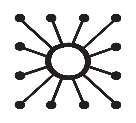 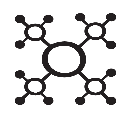 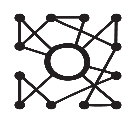 HIGHER LEVEL OF MOVEMENT/ FORT NIVEAU DE MOUVEMENT
LOWER LEVEL OF MOVEMENT / FAIBLE NIVEAU DE MOUVEMENT
The Autonomous profile is best suited for  work environment with limited movement between different activities and low task variety features the highest proportion of individual workpoints. 

Le profil autonome est le mieux adapté à l'environnement de travail avec un mouvement limité entre les différentes activités et une faible variété de tâches présente la plus forte proportion de points de travail individuels.

AUTONOMOUS WORKPOINT RATIOS:
50%-65% Individual workpoints/ Points de travail individuels
35%-60% Collaborative workpoints / Points de travail collaboratifs
The Balanced profile is best suited for work environment with moderate movement between different activities and  task variety. It has the most balanced distribution of workpoints, with an equal proportion of individual and collaborative workpoints. 

Le profil équilibré est le mieux adapté à l'environnement de travail avec un mouvement modéré entre différentes activités et une variété de tâches. Il a la distribution la plus équilibrée des points de travail, avec une proportion égale de points de travail individuels et collaboratifs.

BALANCED WORKPOINT RATIOS:
30%-50% Individual workpoints/ Points de travail individuels
50%-70% Collaborative workpoints / Points de travail collaboratifs
The Interactive profile is best suited for work environment with high level of movement between different activities and high task variety. It features the highest proportion of collaborative workpoints.

Le profil interactif est le mieux adapté à l'environnement de travail avec un niveau élevé de mouvement entre différentes activités et une grande variété de tâches. Il présente la plus forte proportion de points de travail collaboratifs.

INTERACTIVE WORKPOINT RATIOS:
5%-30% Individual workpoints/ Points de travail individuels
70%-95% Collaborative workpoints / Points de travail collaboratifs
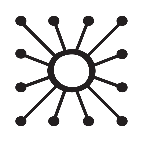 Baseline Workpoint Distribution for the Autonomous ProfileDistribution de base des points de travail pour le profil autonome
AUTONOMOUS
AUTONOME
WORKPOINT DISTRIBUTION FOR A FLOOR OF 1800m2 WITH A POPULATION OF 150
DISTRIBUTION DES POINTS DE TRAVAIL POUR UN ÉTAGE DE 1 800 M2 AVEC UNE POPULATION DE 150 PERSONNES
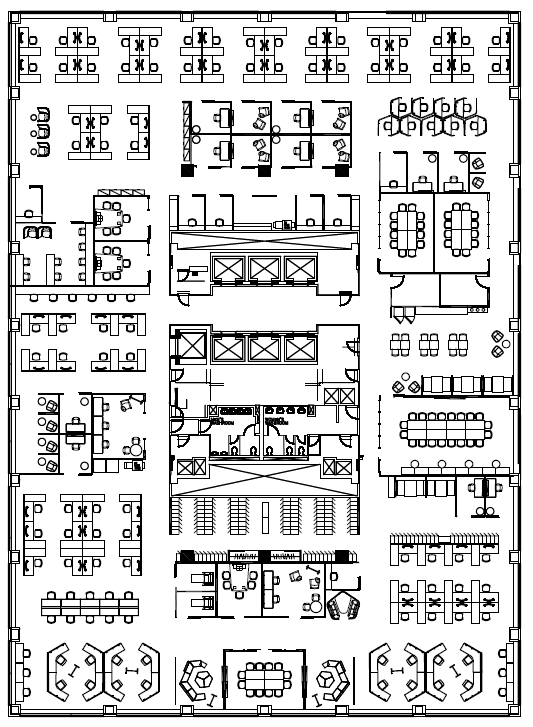 Workstations / Postes de travail: 86 
Touchdowns / Points de transition: 22 
Focus Pods / Capsules de concentration: 12

Focus Rooms / Salles de concentration: 14
Phonebooths / Cabines téléphoniques: 7 

Reflection Points / Points de réflexion: 6
Active Workstations / Postes de travail actifs: 2
Study / Salle d’étude:  1 (with 10 seats)


Total individual workpoint seats / Nombre total de sièges pour les points de travail individuels : 159

Chat Points / Points de discussion: 2 
Huddles / Enclaves: 4 
Teaming Area / Zones d’équipe: 2 
Lounge / Salons: 2 (with 20 seats)

Work Rooms / Salles de travail: 3 
Project Rooms / Salles de projet: 2 
Medium Meeting Rooms / Salles de réunion moyennes: 3 
Large Meeting Room / Grande sale de réunion: 1 

Total collaborative workpoint seats / Nombre total de sièges pour les points de travail collaboratifs : 143
Support spaces / Espaces de soutien:

Kitchenette / Cuisinette :1
Equipment Areas / Zones d’équipement: 2
Lockers / Casiers: 150
Shared Storage Room / Salle de rangement partagé: 1
Telecom Room / Salle de télécommunications: 1
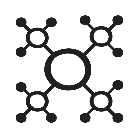 Baseline Workpoint Distribution for the Balanced ProfileDistribution de base des points de travail pour le profil équilibré
BALANCED
ÉQUILIBRÉ
WORKPOINT DISTRIBUTION FOR A FLOOR OF 1800m2 WITH A POPULATION OF 150
DISTRIBUTION DES POINTS DE TRAVAIL POUR UN ÉTAGE DE 1 800 M2 AVEC UNE POPULATION DE 150 PERSONNES
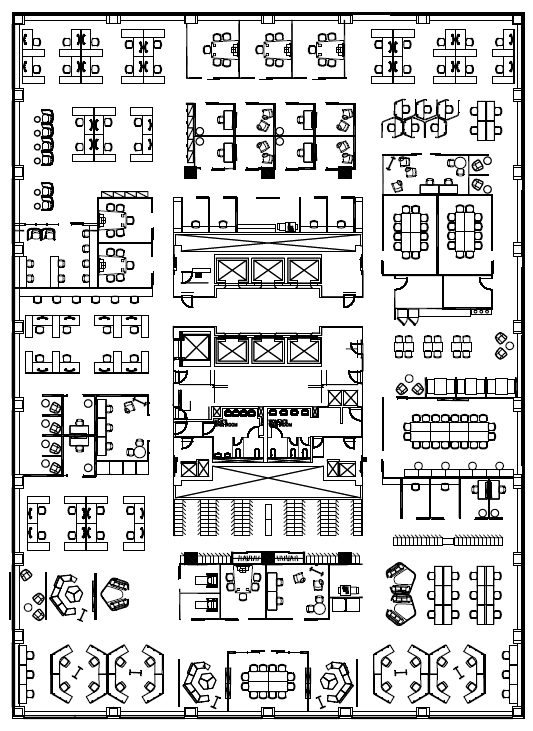 Workstations / Postes de travail: 58
Touchdowns / Points de transition: 28
Focus Pods / Capsules de concentration: 12

Focus Rooms / Salles de concentration: 12
Phonebooths / Cabines téléphoniques: 6 

Reflection Points / Points de réflexion: 6
Active Workstations / Postes de travail actifs: 2
Study / Salle d’étude:  1 (with 10 seats)


Total individual workpoint seats / Nombre total de sièges pour les points de travail individuels : 134

Chat Points / Points de discussion: 3 
Huddles / Enclaves: 4 
Teaming Area / Zones d’équipe: 3
Lounge / Salons: 2 (with 20 seats)

Work Rooms / Salles de travail: 6 
Project Rooms / Salles de projet: 3
Medium Meeting Rooms / Salles de réunion moyennes: 3 
Large Meeting Room / Grande sale de réunion: 1 

Total collaborative workpoint seats / Nombre total de sièges pour les points de travail collaboratifs : 174
Support spaces / Espaces de soutien:

Kitchenette / Cuisinette :1
Equipment Areas / Zones d’équipement: 2
Lockers / Casiers: 150
Shared Storage Room / Salle de rangement partagé: 1
Telecom Room / Salle de télécommunications: 1
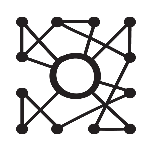 Baseline Workpoint Distribution for the Interactive ProfileDistribution de base des points de travail pour le profil interactif
INTERACTIVE
INTERACTIF
WORKPOINT DISTRIBUTION FOR A FLOOR OF 1800m2 WITH A POPULATION OF 150
DISTRIBUTION DES POINTS DE TRAVAIL POUR UN ÉTAGE DE 1 800 M2 AVEC UNE POPULATION DE 150 PERSONNES
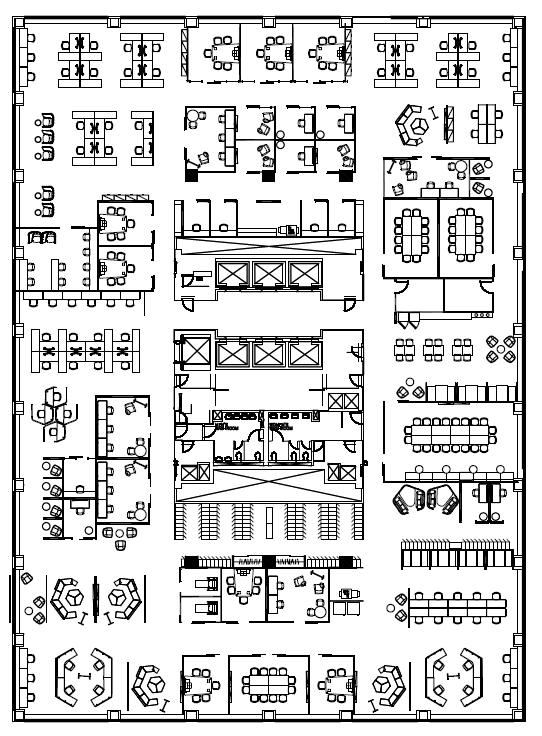 Workstations / Postes de travail: 38
Touchdowns / Points de transition: 32
Focus Pods / Capsules de concentration: 9

Focus Rooms / Salles de concentration: 9
Phonebooths / Cabines téléphoniques: 5
 
Reflection Points / Points de réflexion: 6
Active Workstations / Postes de travail actifs: 2
Study / Salle d’étude:  1 (with 10 seats)

Total individual workpoint seats / Nombre total de sièges pour les points de travail individuels : 102

Chat Points / Points de discussion: 5 
Huddles / Enclaves: 7
Teaming Area / Zones d’équipe: 5
Lounge / Salons: 2 (with 20 seats)

Work Rooms / Salles de travail: 8 
Project Rooms / Salles de projet: 5
Medium Meeting Rooms / Salles de réunion moyennes: 3 
Large Meeting Room / Grande sale de réunion: 1 

Total collaborative workpoint seats / Nombre total de sièges pour les points de travail collaboratifs : 217
Support spaces / Espaces de soutien:

Kitchenette / Cuisinette :1
Equipment Areas / Zones d’équipement: 2
Lockers / Casiers: 150
Shared Storage Room / Salle de rangement partagé: 1
Telecom Room / Salle de télécommunications: 1
WORKPOINT QUICK REFERENCE GUIDE / GUIDE DE RÉFÉRENCE RAPIDE SUR LES POINTS DE TRAVAIL
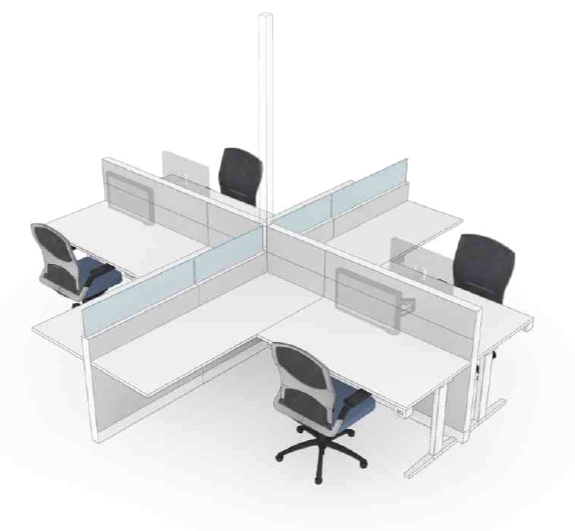 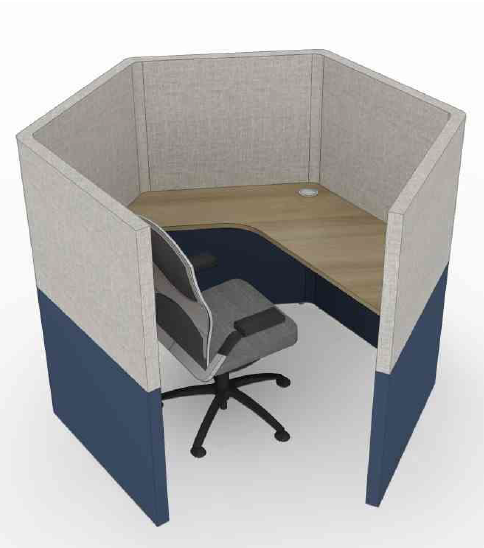 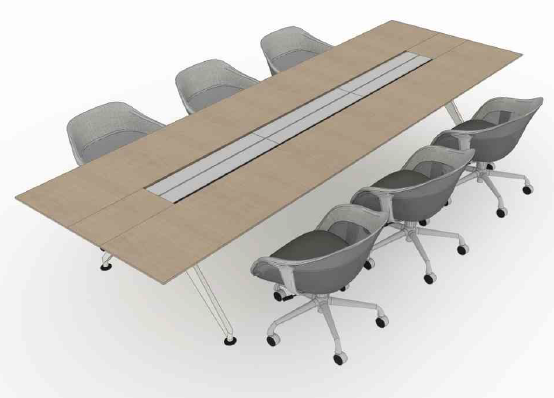 PRIMARY INDIVIDUAL OPEN / PRIMAIRE INDIVIDUEL OUVERT
FOCUS POD / CAPSULE DE CONCENTRATION
Semi-enclosed work pod for mid- to long-term focused work
Espace de travail semi-fermé pour le travail ciblé à moyen et à long terme
TOUCHDOWN / POINT DE TRANSITION
Short-term landing point between other activities
Point de transition à court terme entre les autres activités
WORKSTATION / POSTE DE TRAVAIL
Mid-long term work space with access to others
Espace de travail à moyen et à long terme avec un accès aux autres
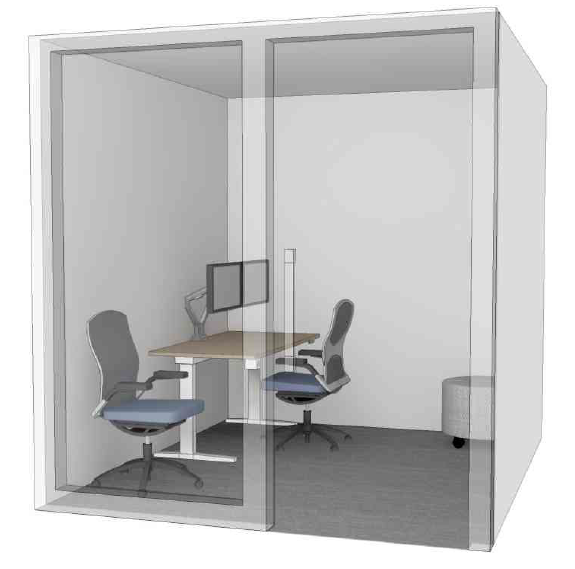 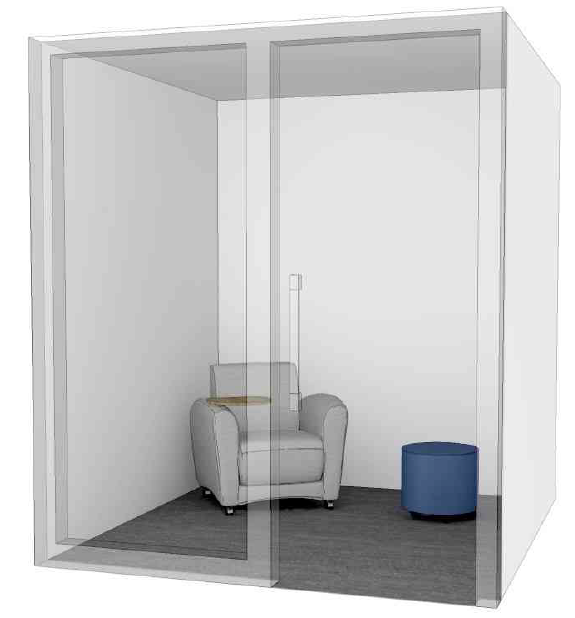 PRIMARY INDIVIDUAL ENCLOSED / PRIMAIRE 
INDIVIDUEL FERMÉ
FOCUS ROOM / SALLE DE CONCENTRATION
Enclosed space for mid- to long-term focused work
Local de travail fermé pour le travail ciblé à moyen et à long terme
PHONEBOOTH / CABINE TÉLÉPHONIQUE
Enclosed or semi-enclosed area with acoustic protection for phone calls
Zone fermée ou semi-fermée avec une protection acoustique pour les appels téléphoniques
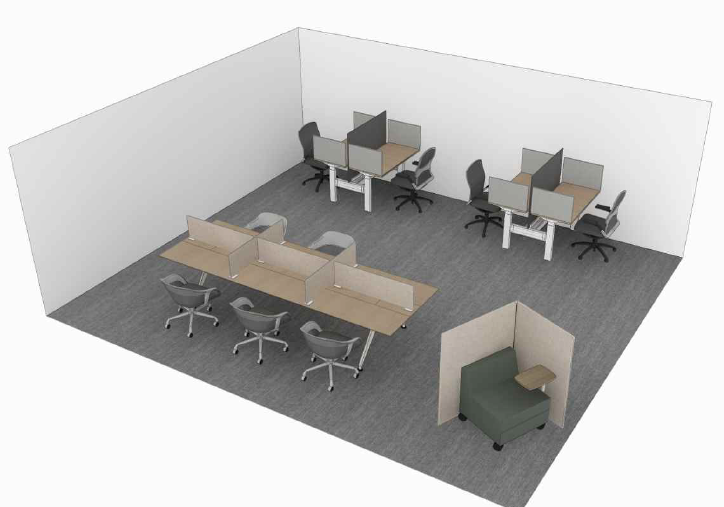 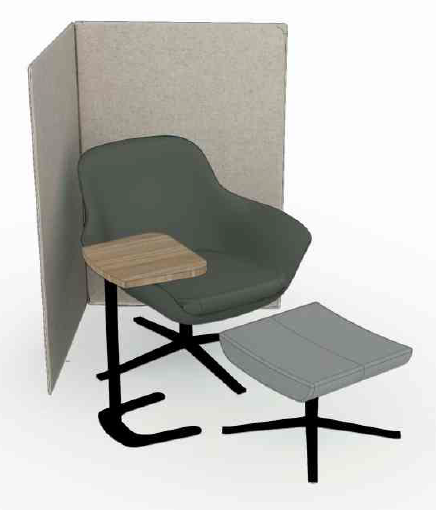 SECONDARY INDIVIDUAL / SECONDAIRE INDIVIDUEL
ACTIVE WORKSTATION / POSTE DE TRAVAIL ACTIFS
Treadmill or stationary bicycle with computer station, or other equipment that supports active postures
Tapis roulant ou vélo stationnaire avec un poste informatique ou un autre équipement qui appuie les postures actives
REFLECTION POINT / POINT DE RÉFLEXION
Refuge for quiet contemplation or wellness needs
Refuge pour la méditation ou pour des besoins de mieux-être
STUDY / SALLE D’ÉTUDE
Shared room for individual quiet work
Local partagé pour le travail tranquille individuel
WORKPOINT QUICK REFERENCE GUIDE (CONTINUED) / GUIDE DE RÉFÉRENCE RAPIDE SUR LES POINTS DE TRAVAIL (SUITE)
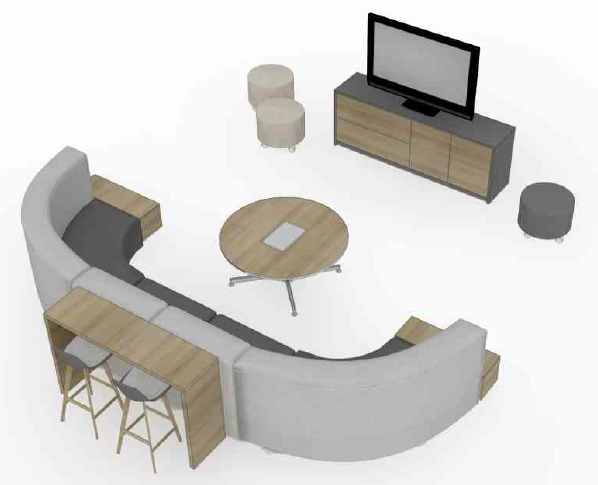 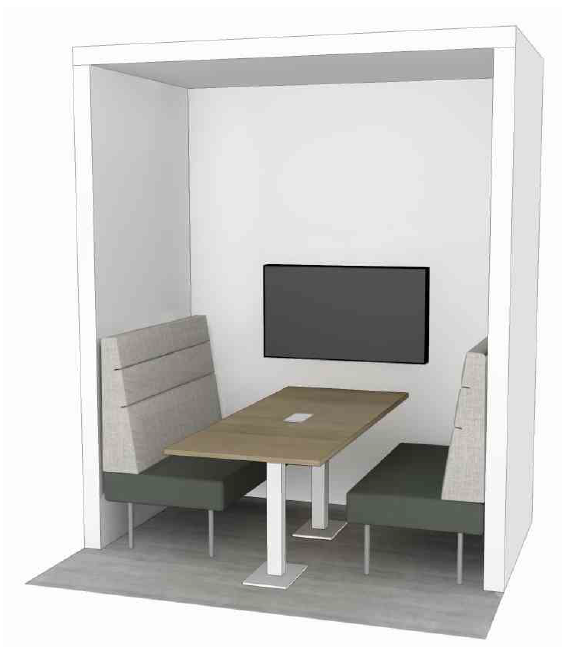 OPEN COLLABORATIVE / 
OUVERT COLLABORATIF
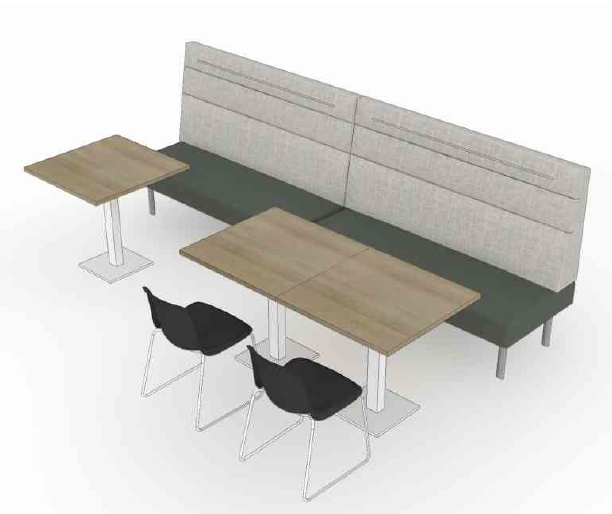 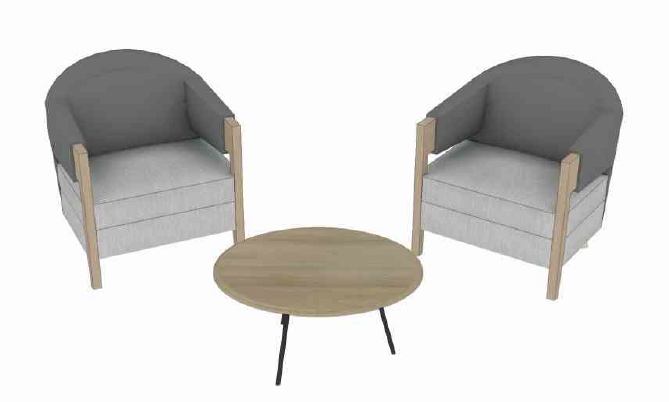 HUDDLE / ENCLAVE
Informal open or semi-enclosed area for short- to mid-term meetings 
Zone ouverte ou semi-fermée informelle pour les réunions à court et à moyen terme
LOUNGE / SALON
Open area with furniture for dining and/or social interaction and informal work
Zone ouverte avec mobilier pour les repas et/ou l’interaction sociale et le travail informel
TEAMING AREA / ZONE D’ÉQUIPE
Informal open area to accommodate group work and idea generation
Zone ouverte informelle pour accueillir le travail de groupe et la génération d’idées
CHAT POINT / POINT DE DISCUSSION
Area for brief impromptu conversations
Espace pour tenir de brèves discussions impromptues
ENCLOSED COLLABORATIVE /
FERMÉ COLLABORATIF
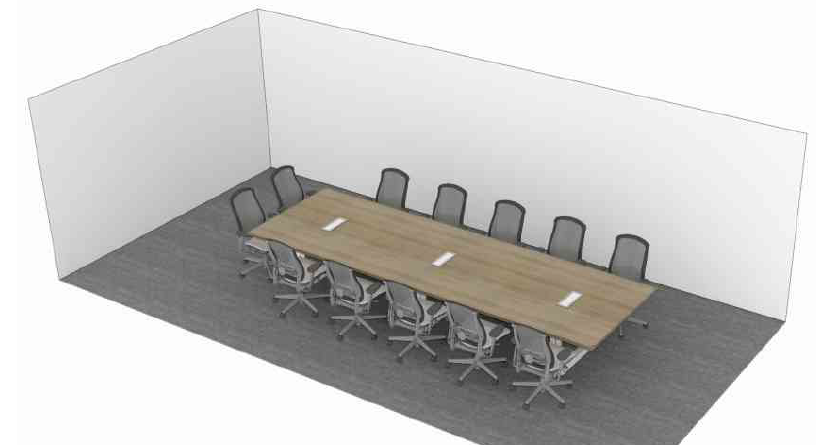 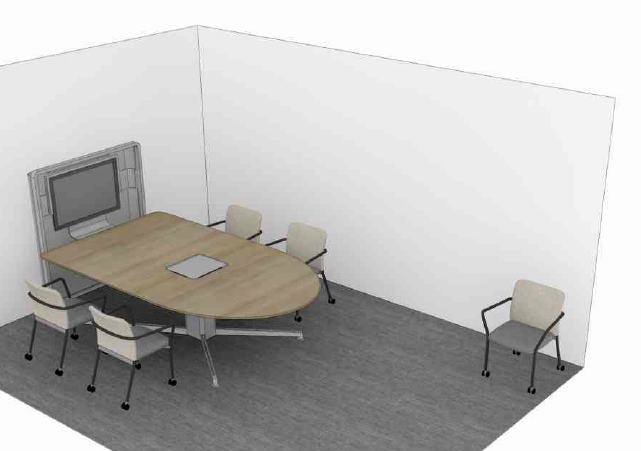 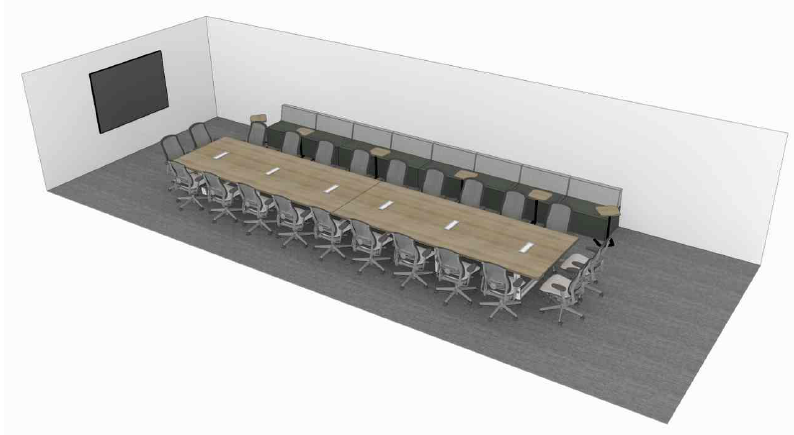 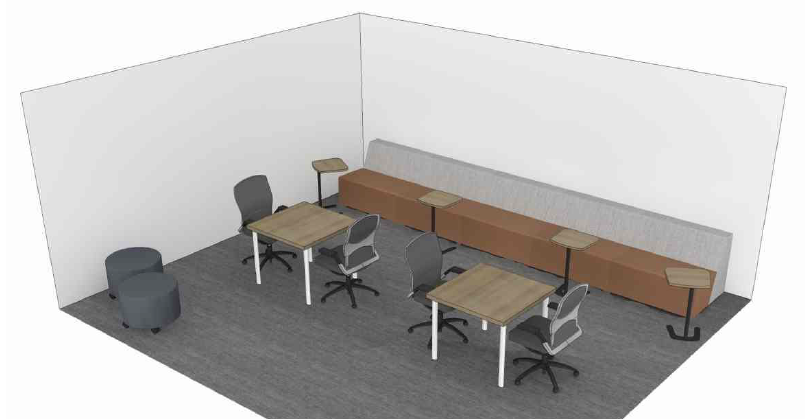 MEDIUM MEETING ROOM / SALLE DE RÉUNION MOYENNE
Enclosed meeting room for up to 12 people
Salle de réunion fermée accueillant jusqu’à 12 personnes
LARGE MEETING ROOM / GRANDE SALLE DE RÉUNION
Enclosed meeting room for up to 20 people
Salle de réunion fermée accueillant jusqu’à 20 personnes
PROJECT ROOM / SALLE DE PROJET
Enclosed room for collaboration in groups of 4 or more
Salle fermée pour la collaboration en groupes de quatre personnes ou plus
WORK ROOM / SALLE DE TRAVAIL
Enclosed room for team work or meetings up to 4 people
Salle fermée pour la collaboration en groupes de quatre personnes ou moins